Department of Audiology
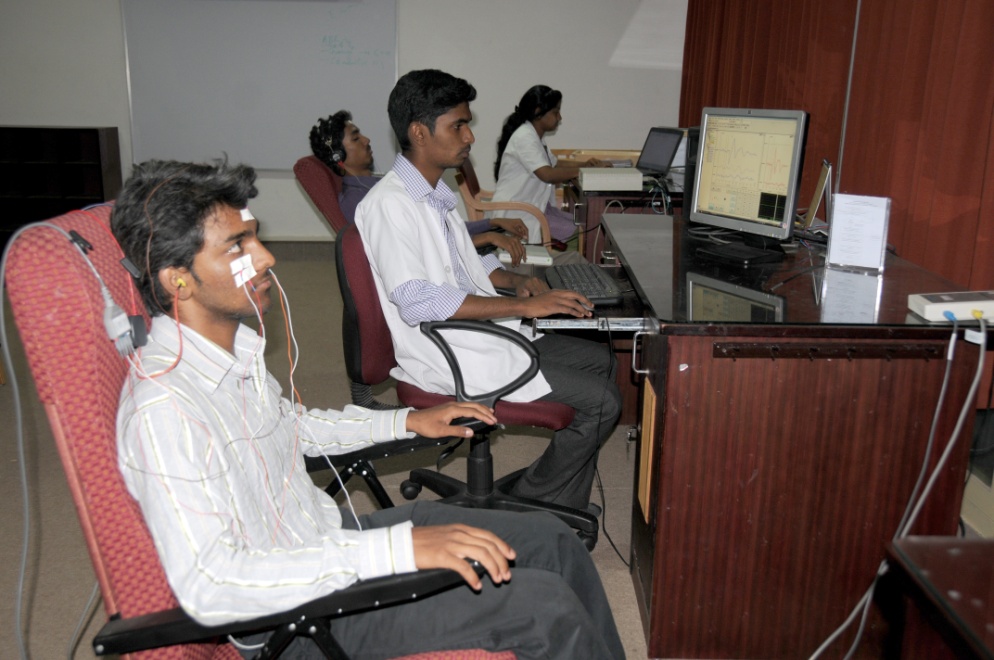 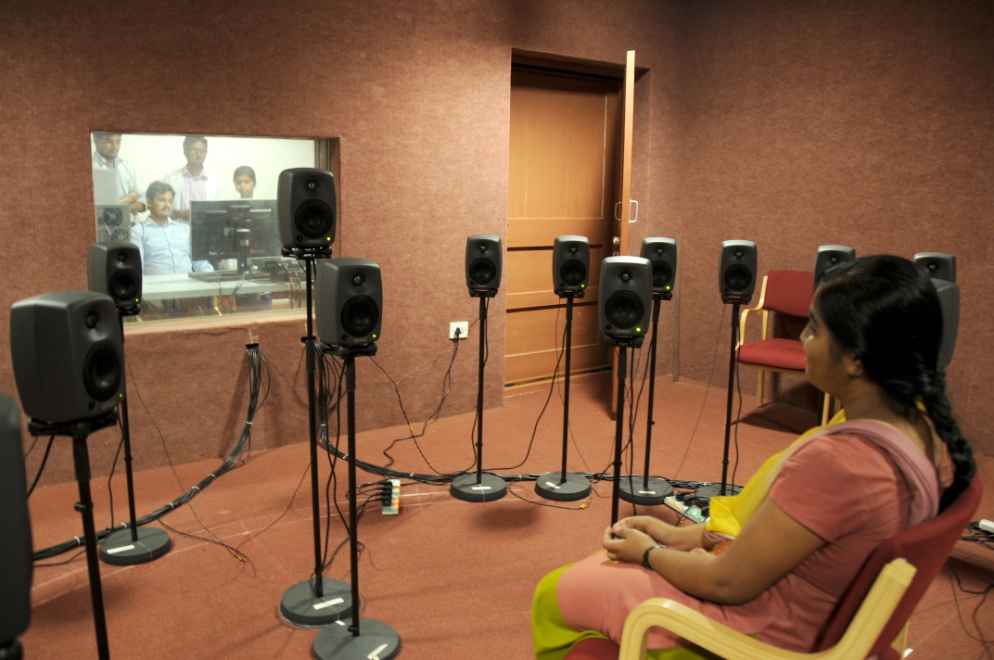 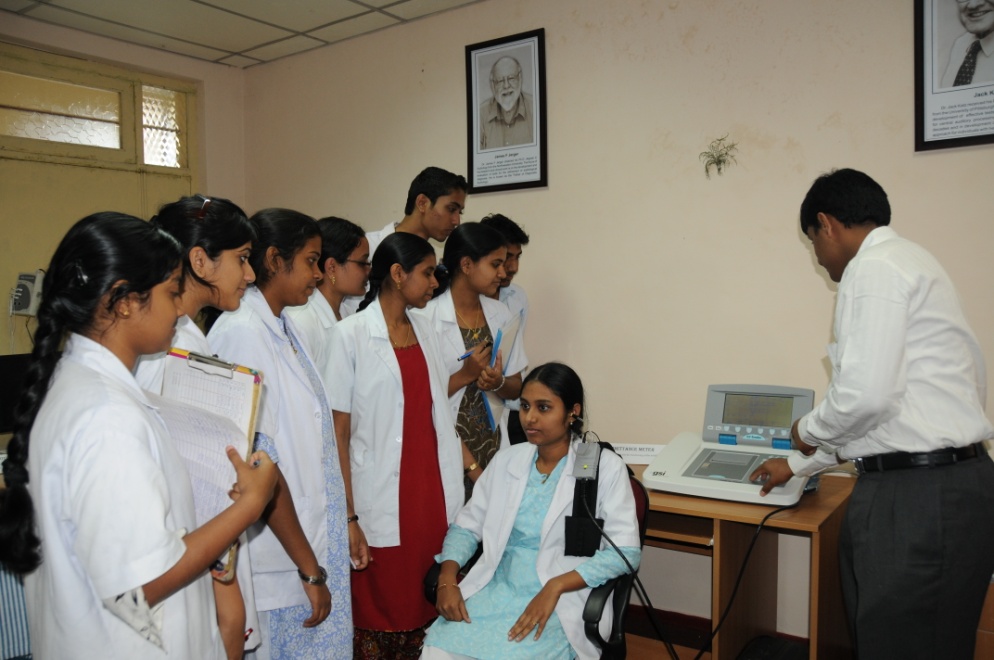 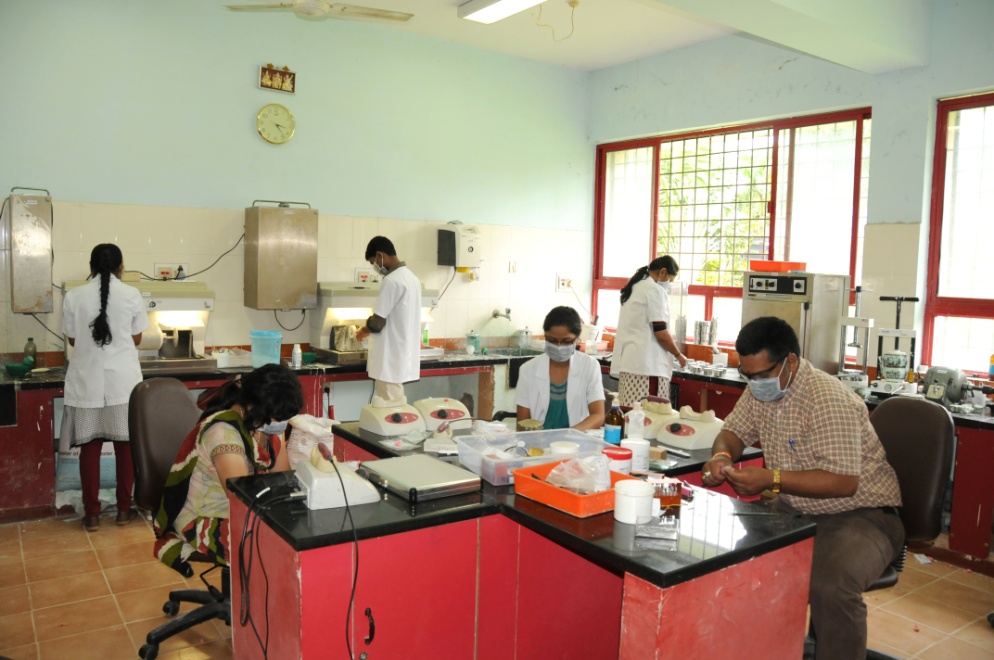 Department of Electronics
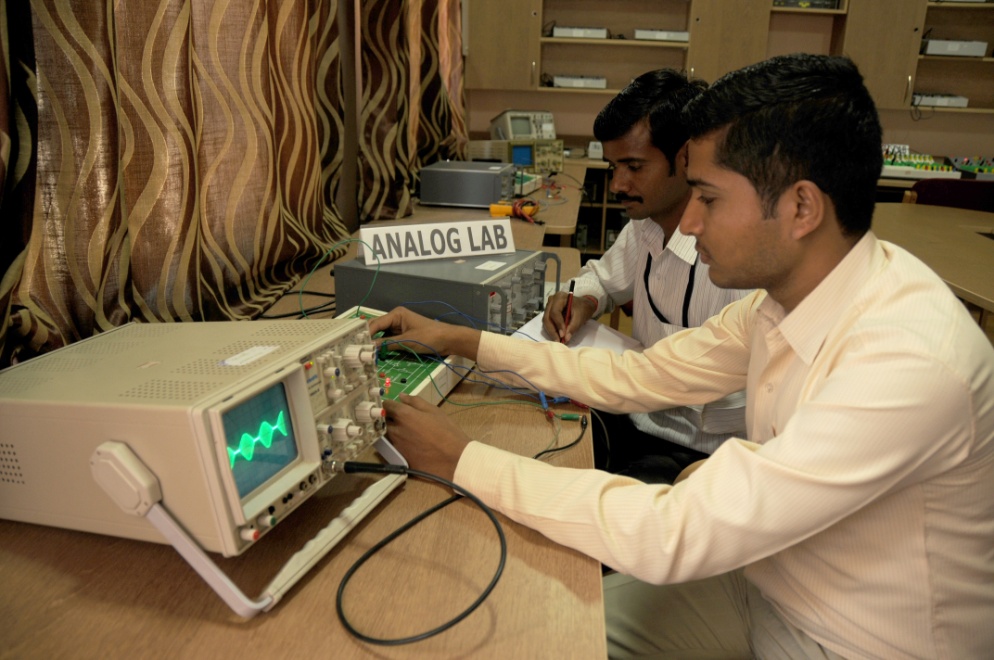 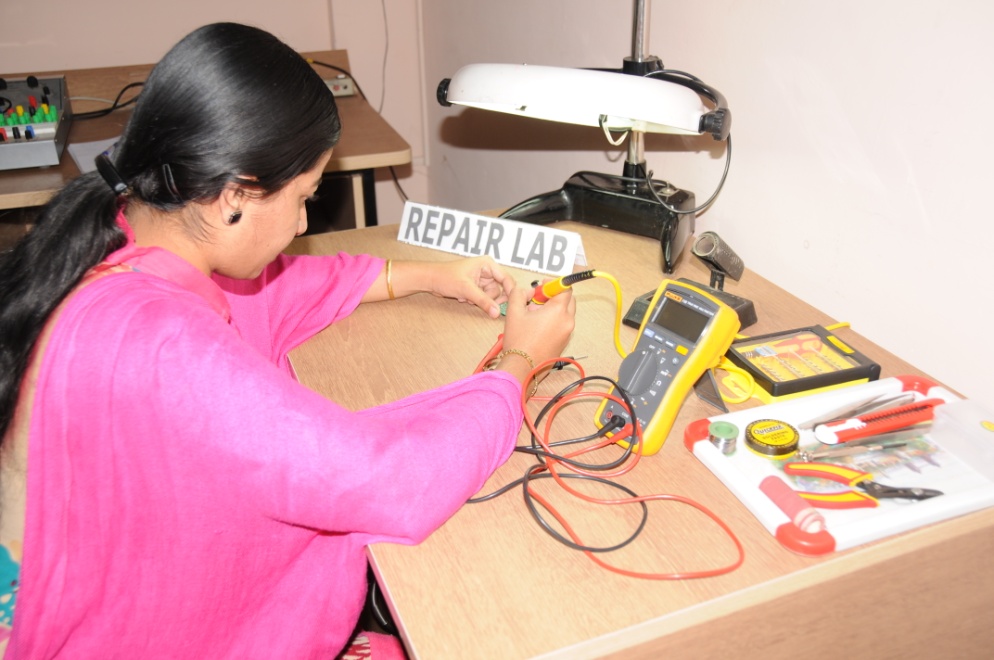 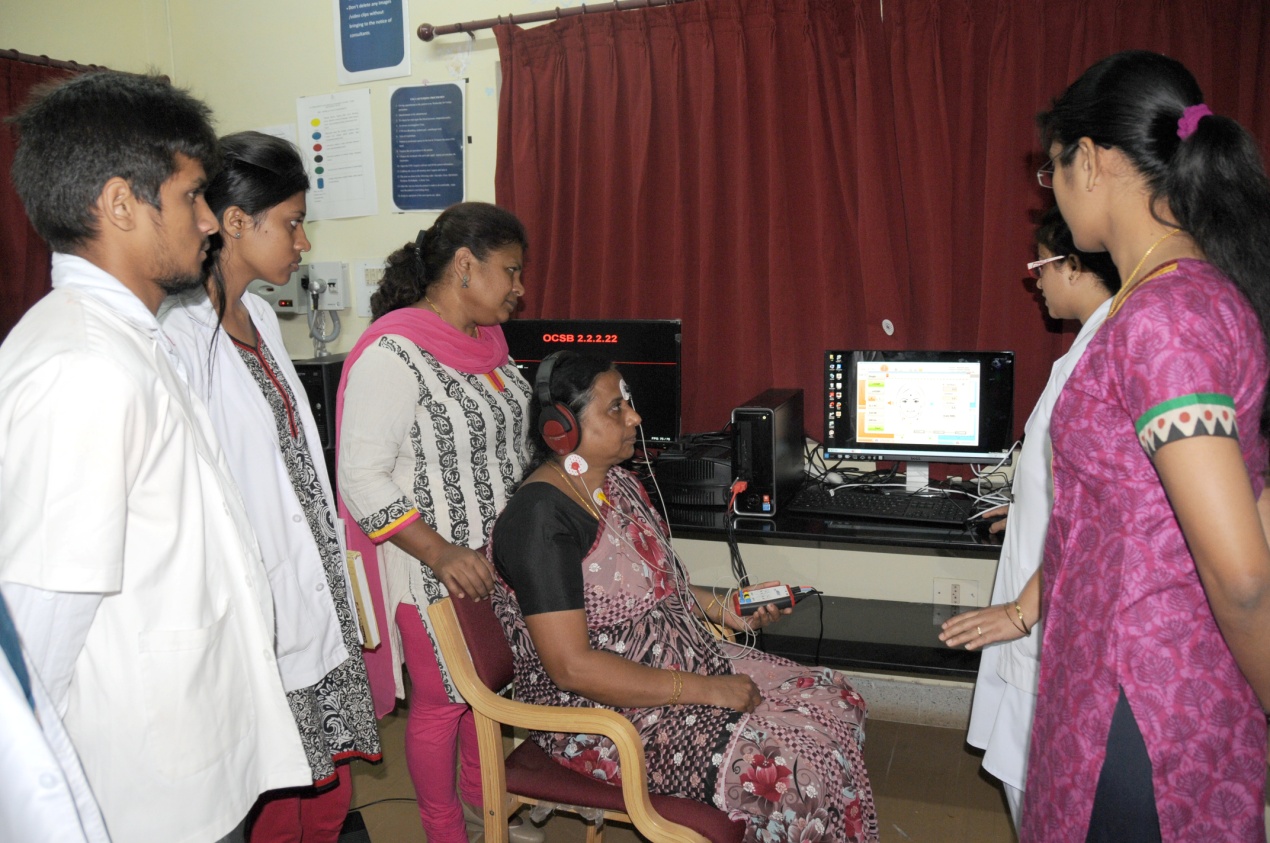 Department of ENT
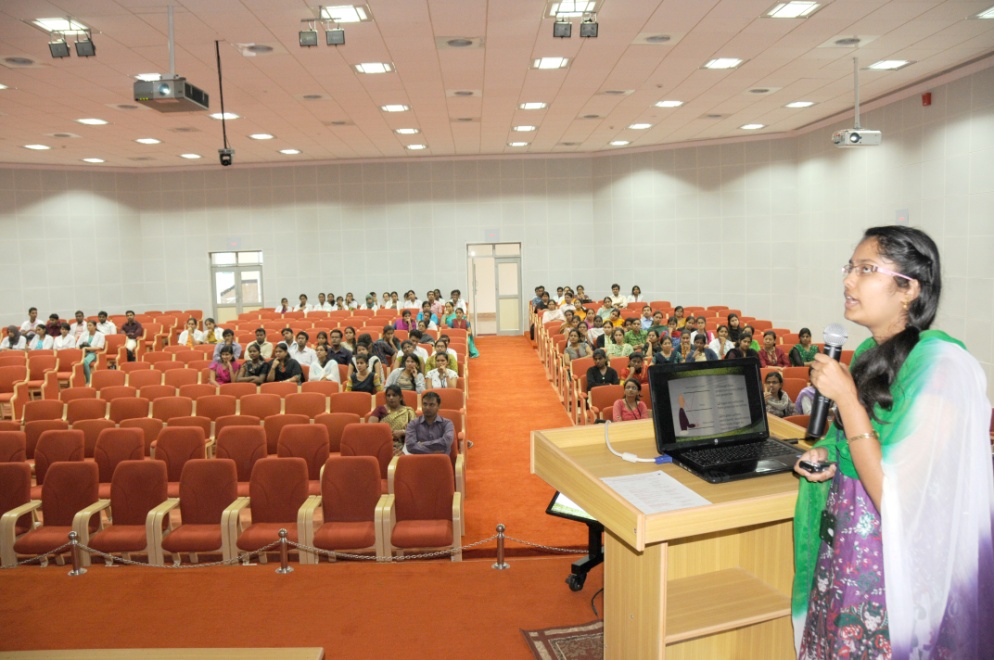 Academic Section
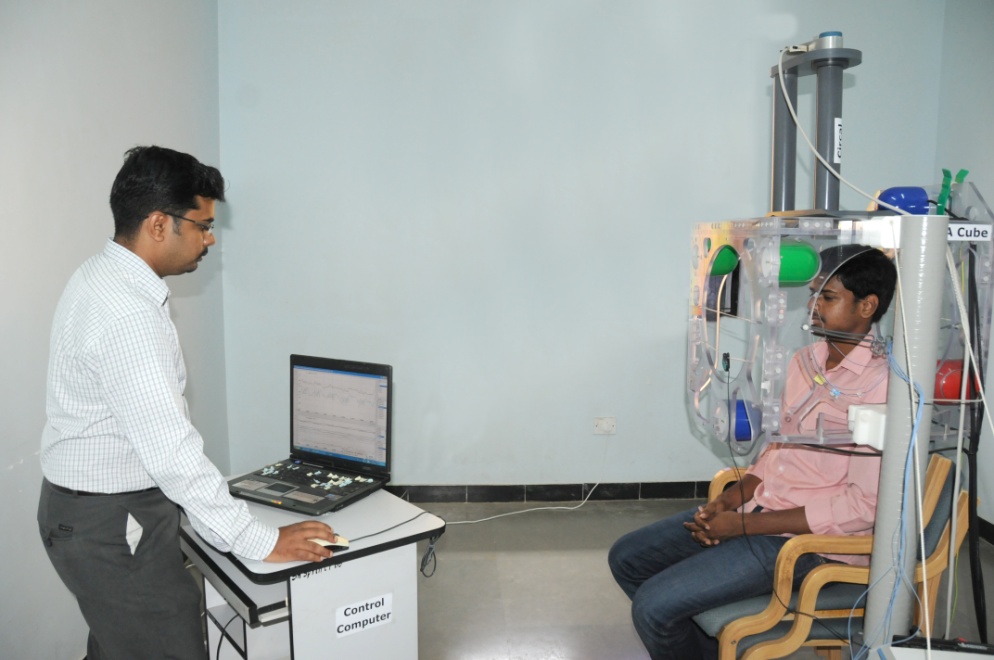 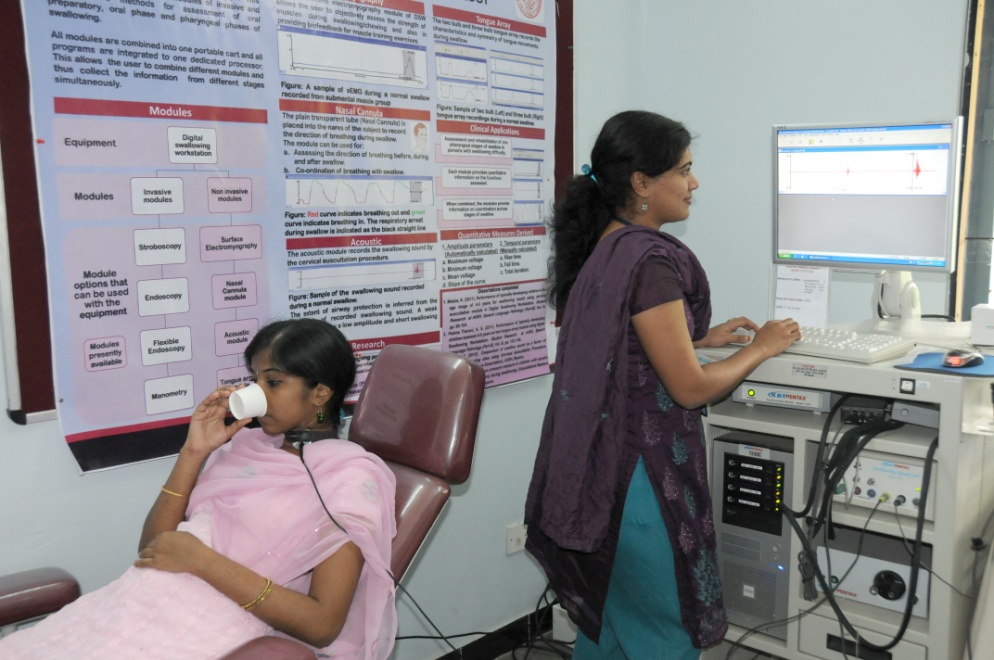 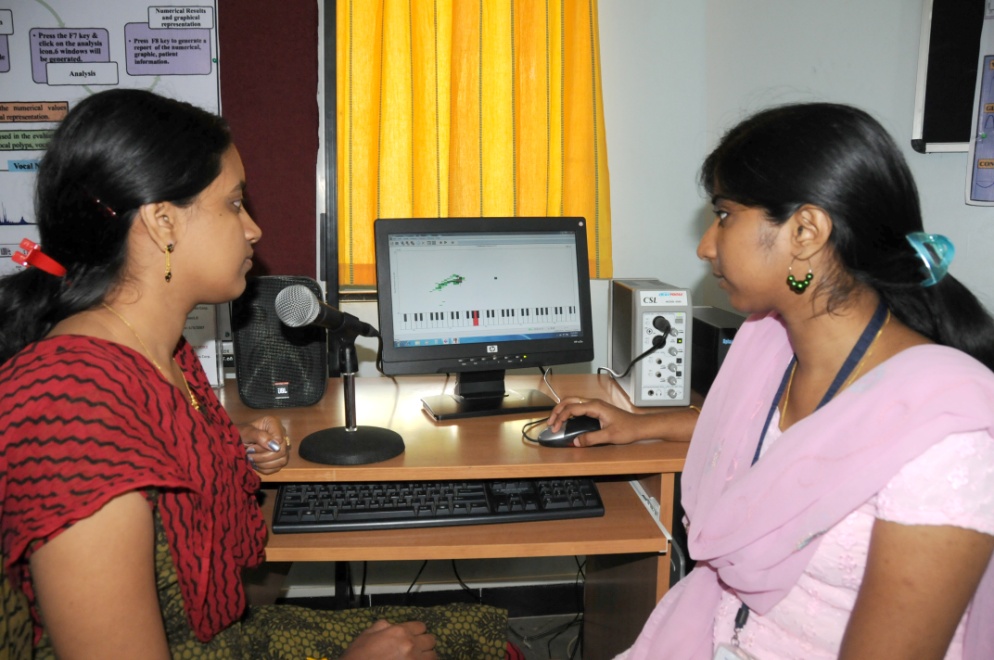 Department of Speech Language Pathology
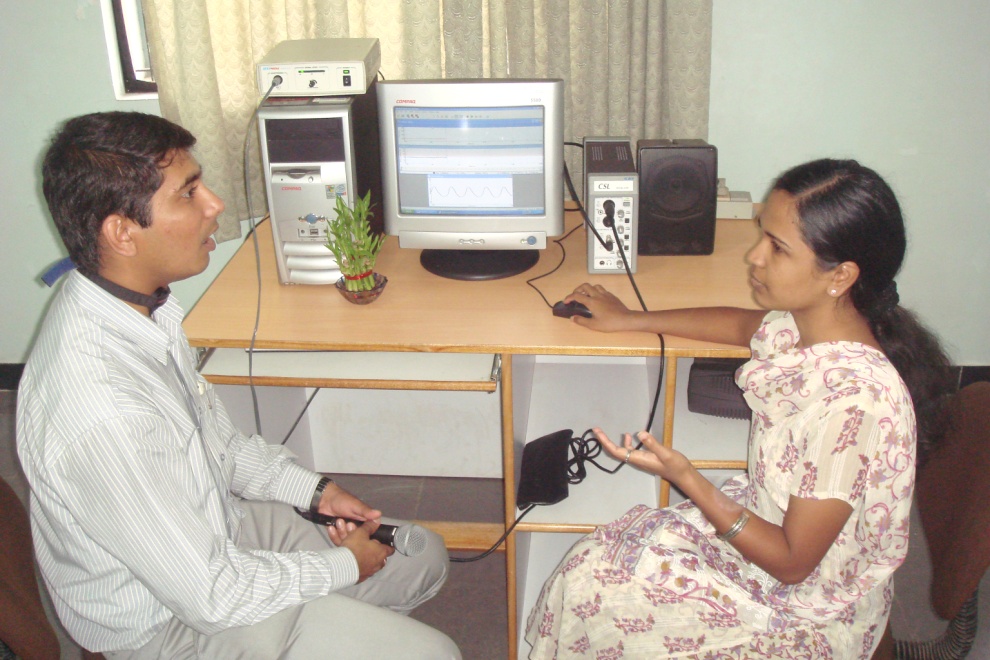 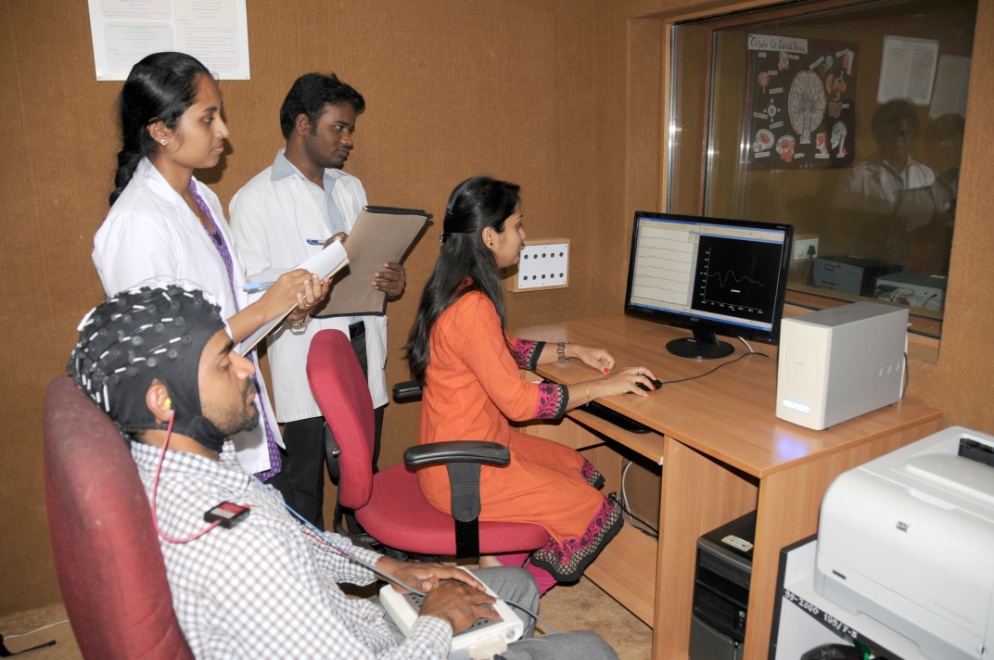 Department of Speech Language Sciences
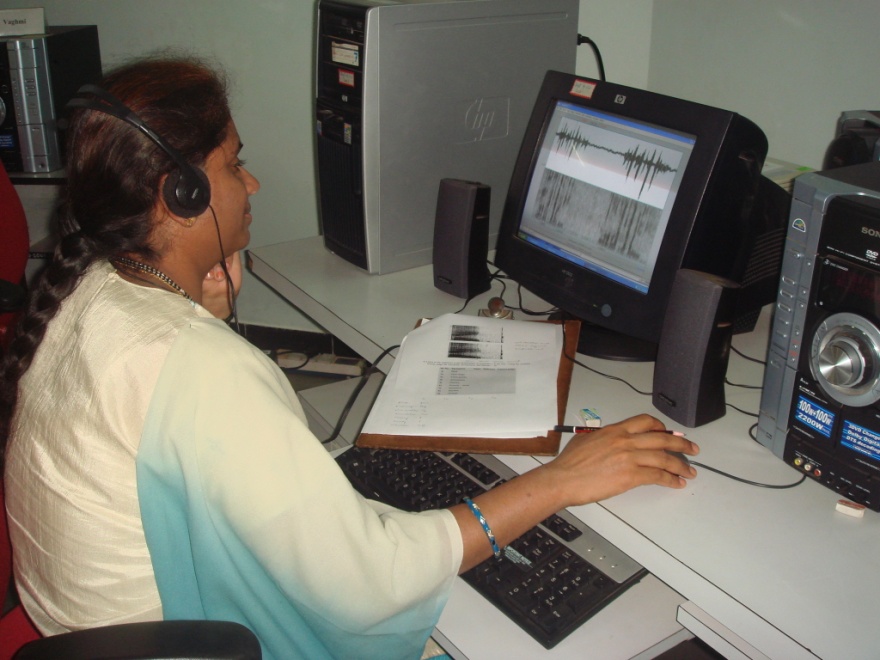 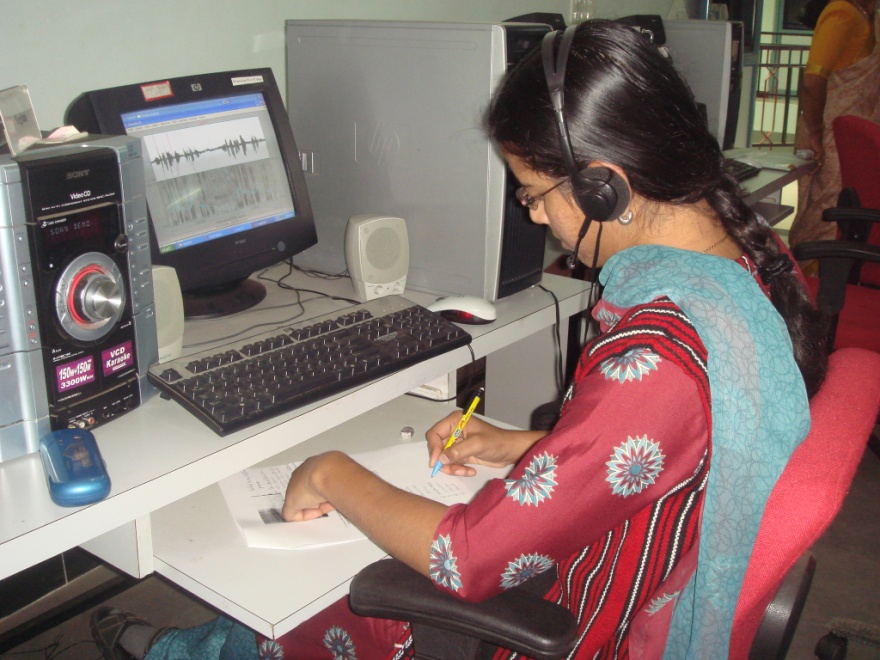 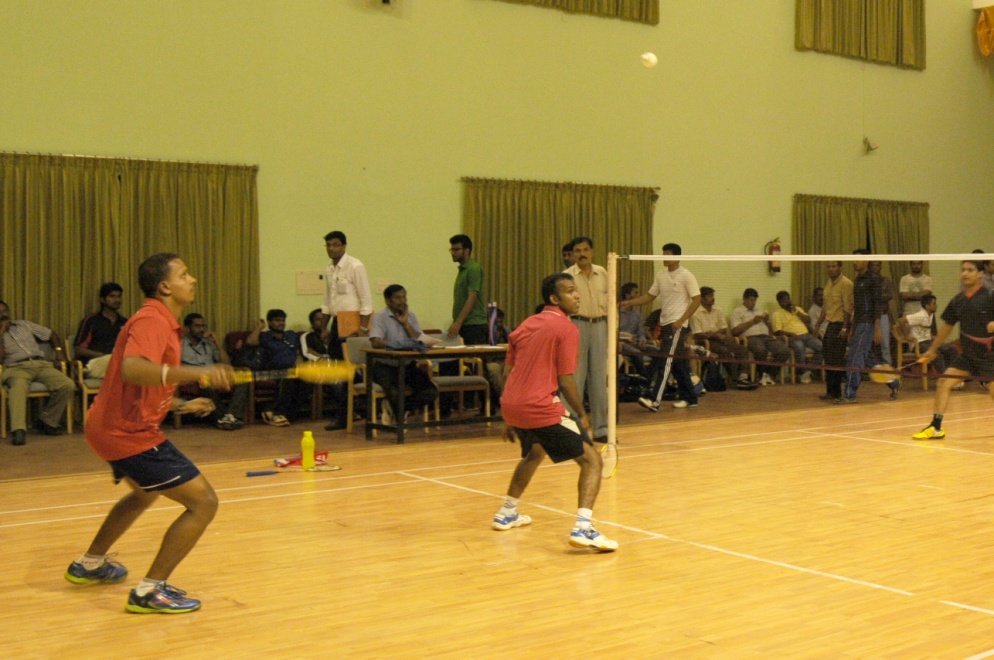 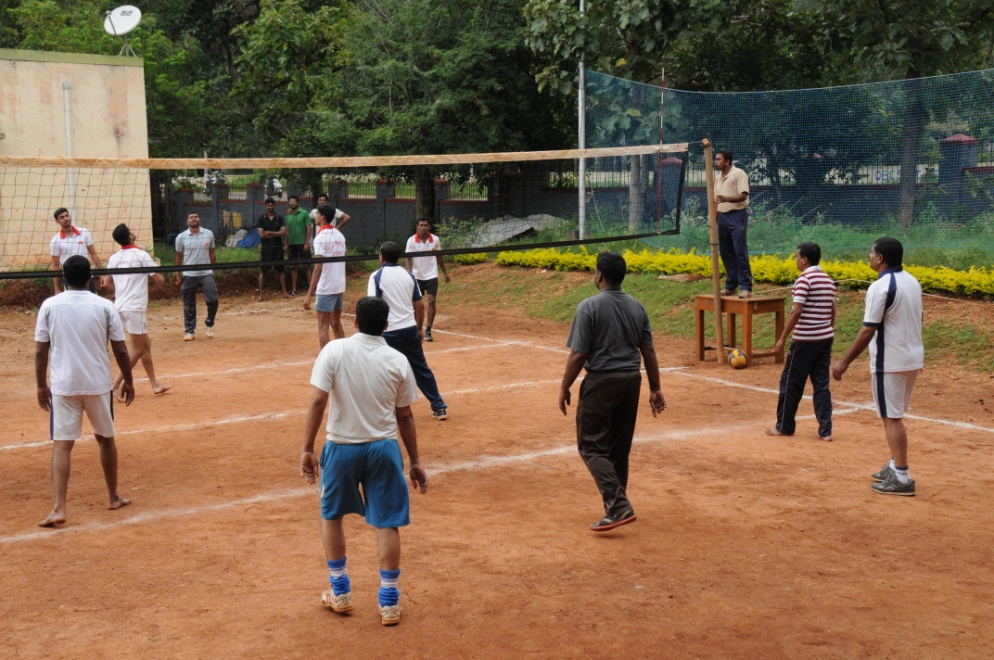 Gymhkana
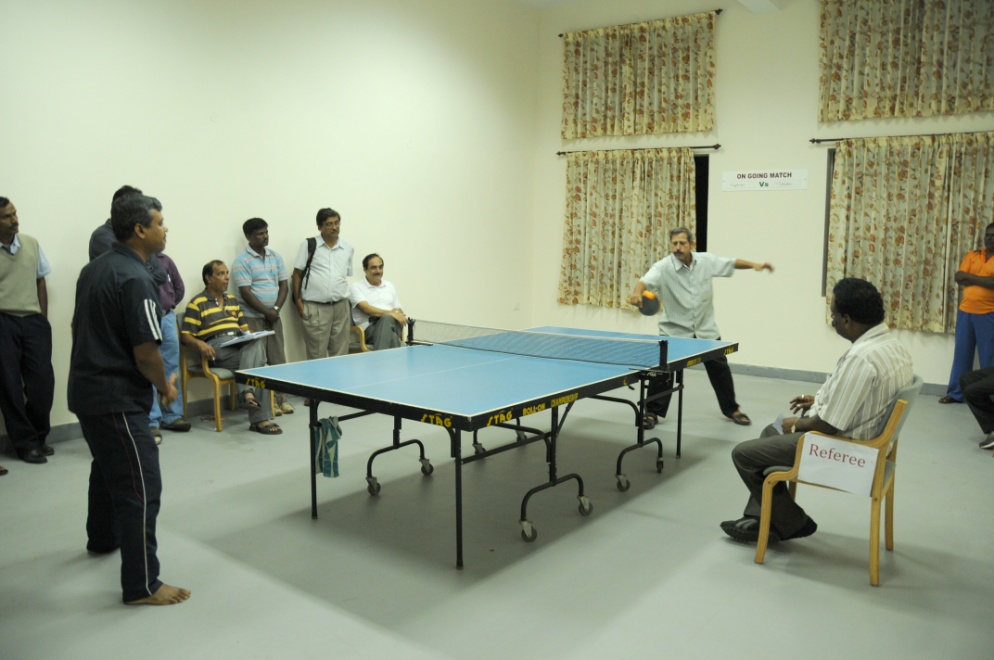